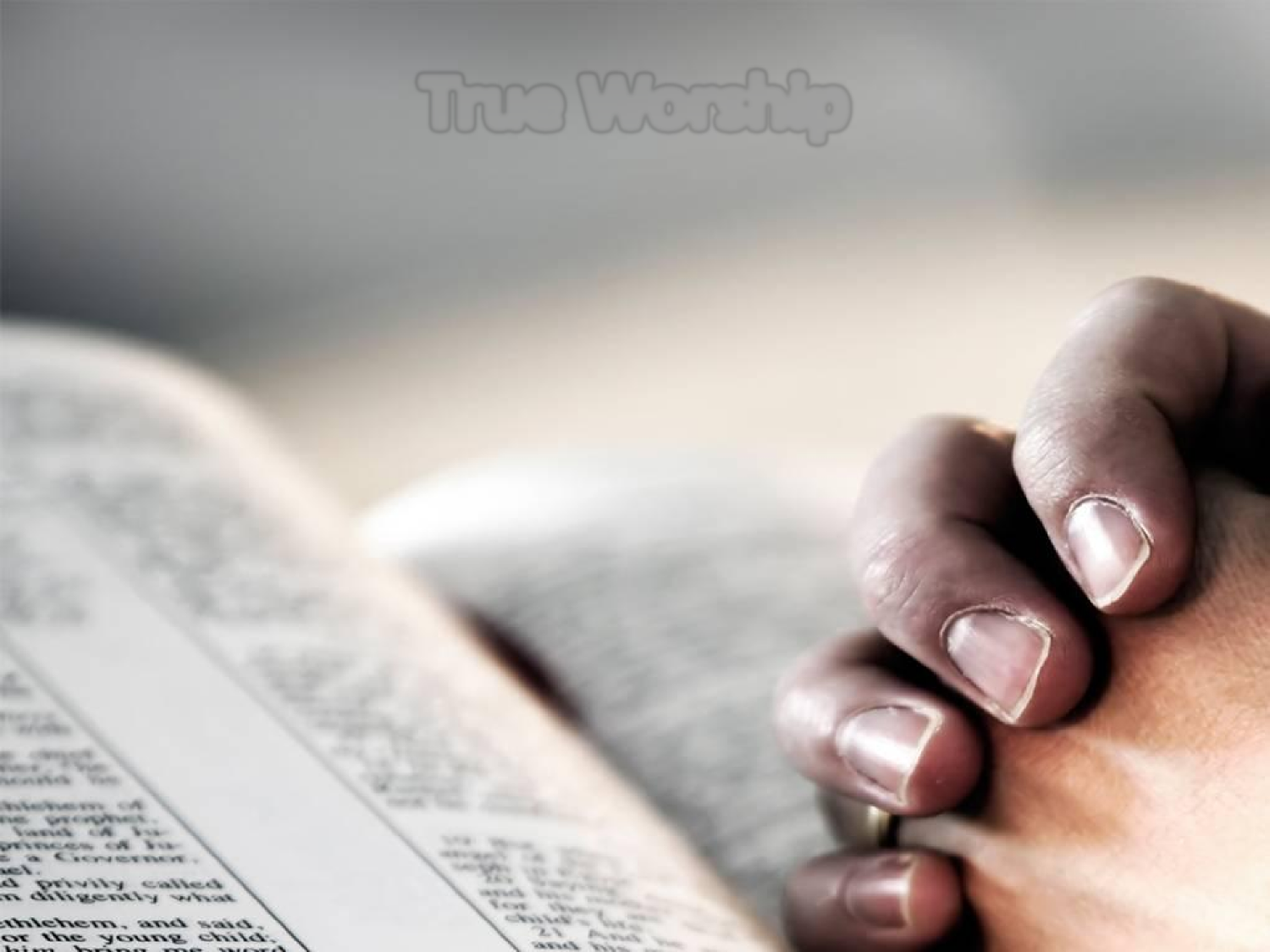 True Worship
Reading – John 4:7-24
Attitude of True Worship
Psalm 122:1
Psalm 29:1-2
Hebrews 10:24-25
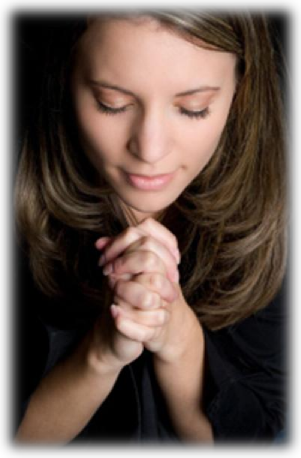 In The Presence of The Lord
Psalm 95:1-2
Matthew 18:20
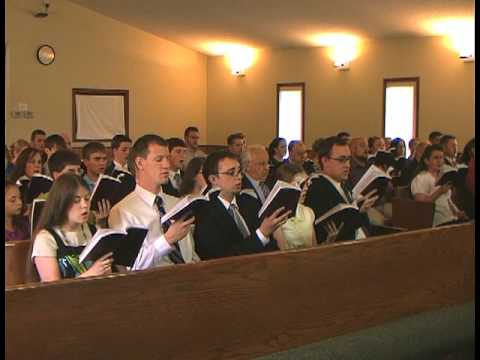 True Worship Has His Authorization
Colossians 3:17
Matthew 15:9
Leviticus 10:1-2
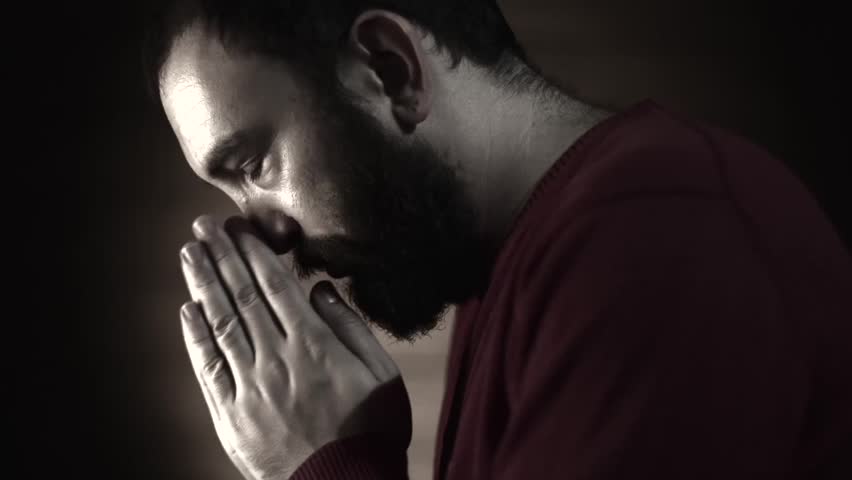 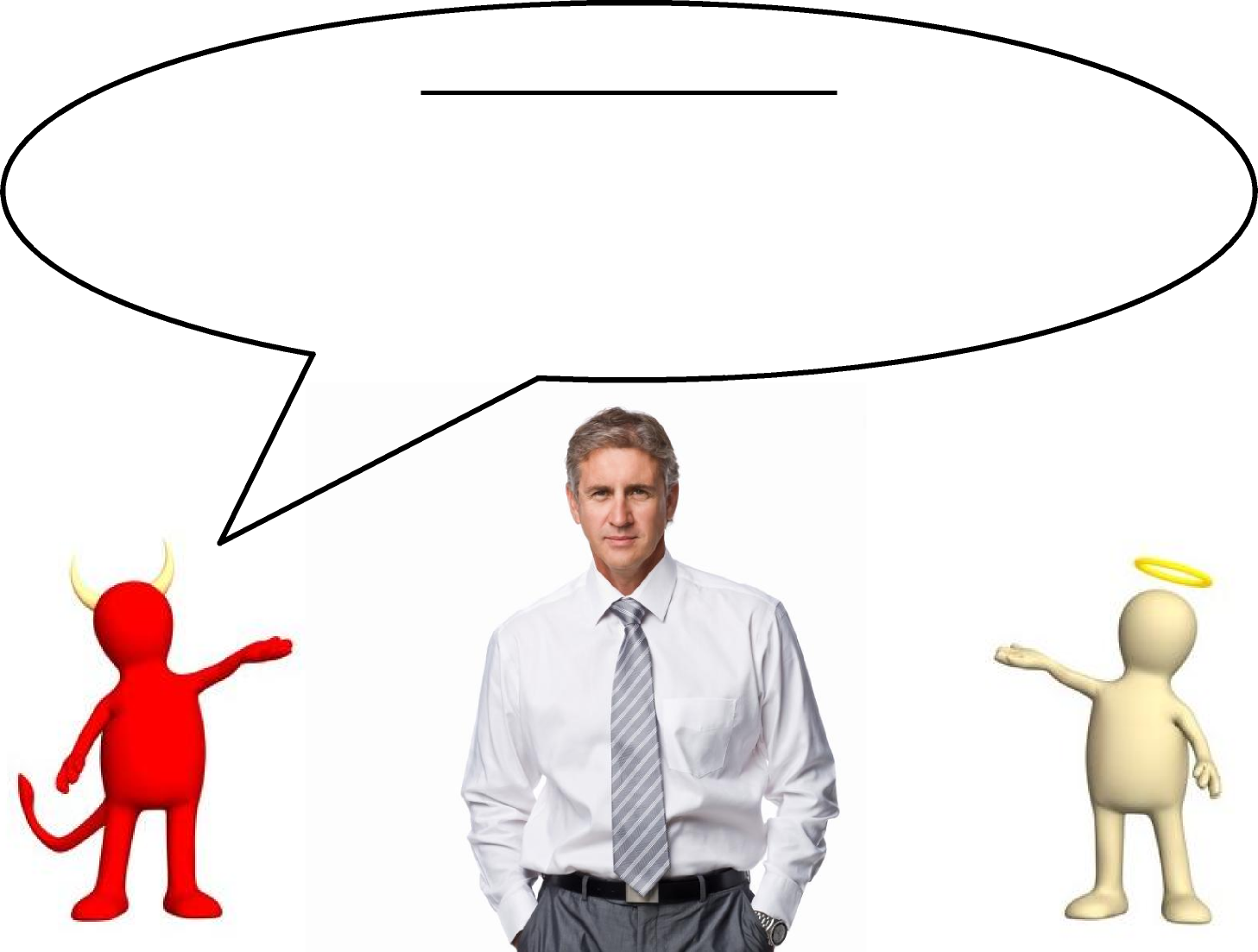 The Lord’s Supper
I can’t wait until lunch...
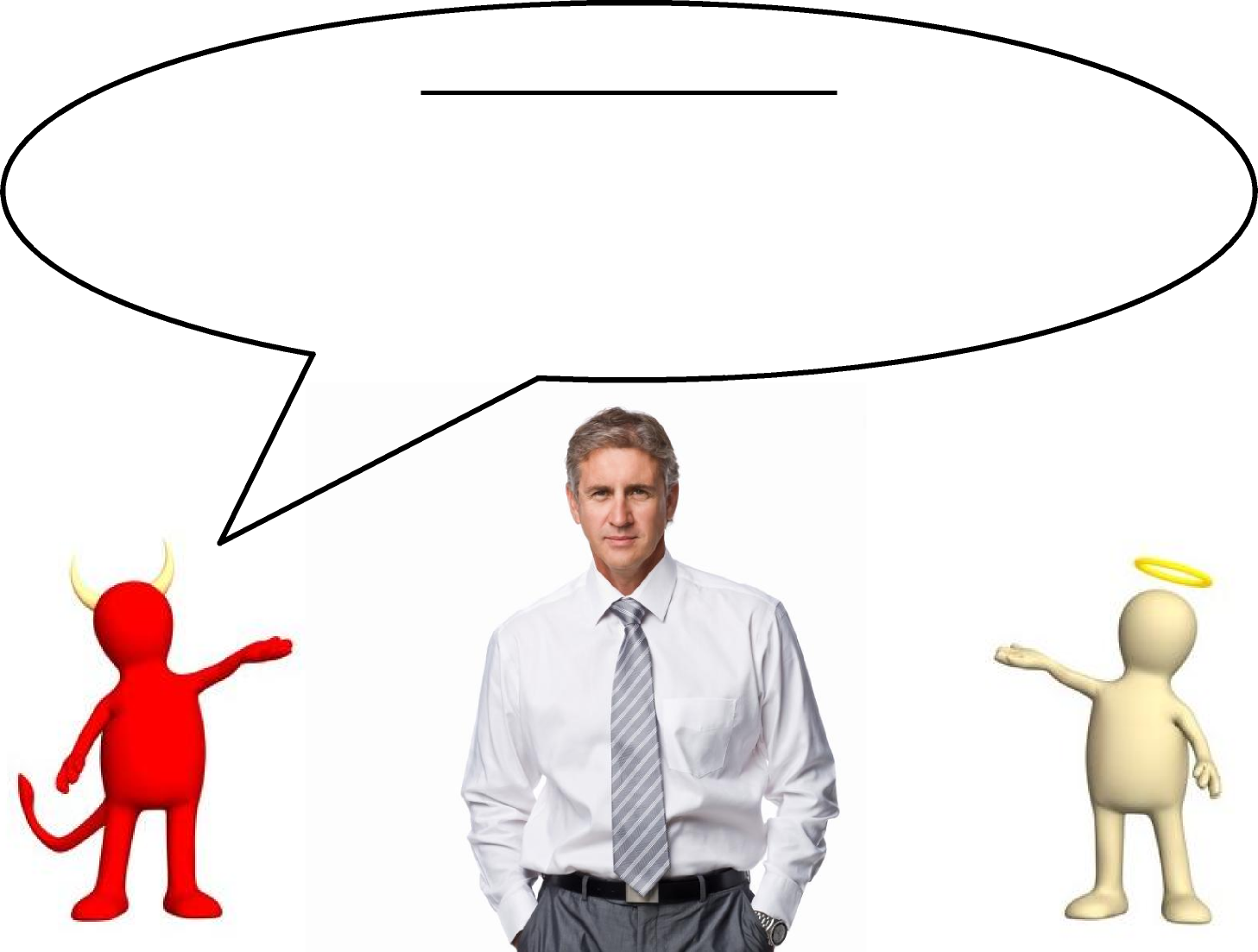 The Lord’s Supper
This bread has no taste...
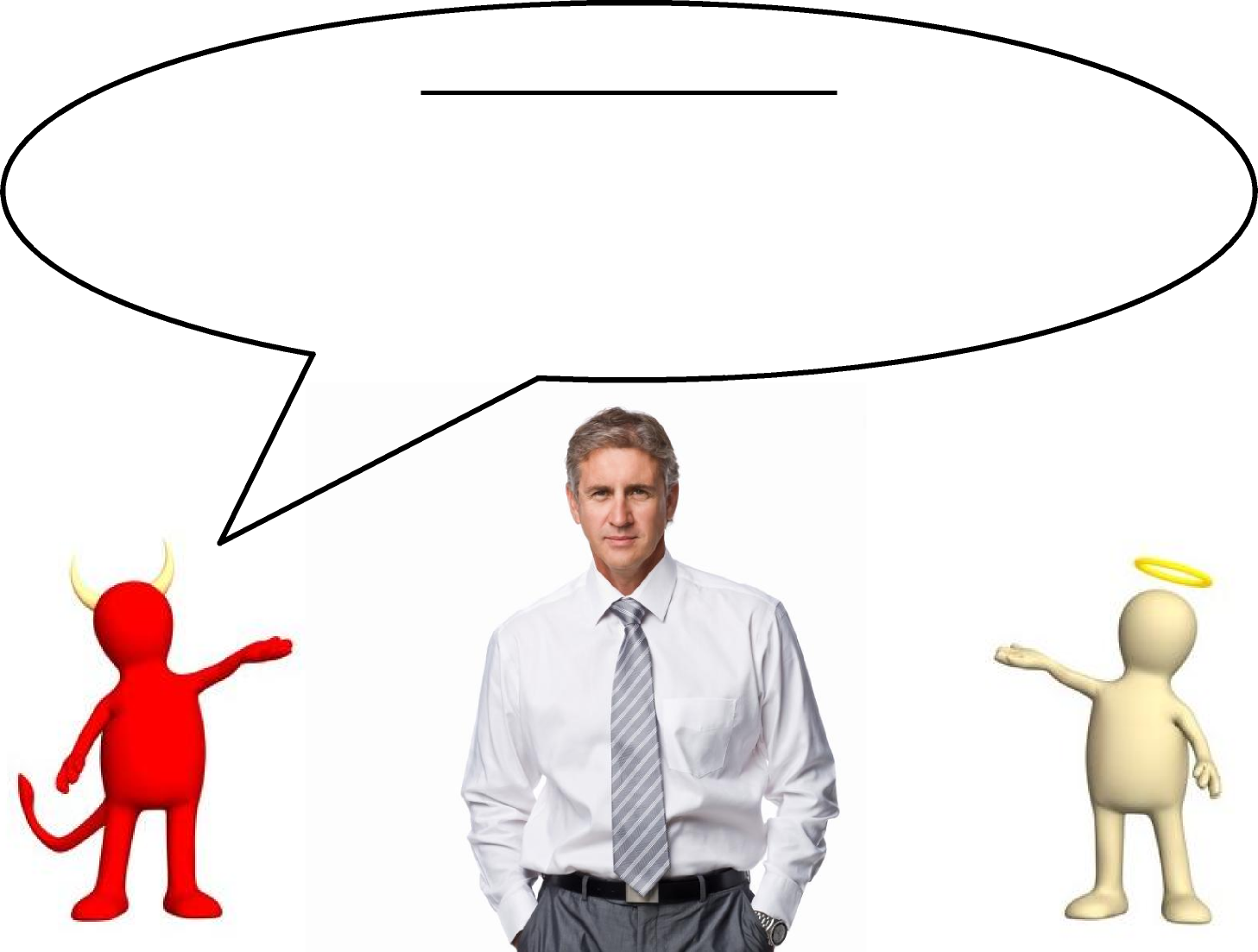 The Lord’s Supper 
I think this grape juice has expired...
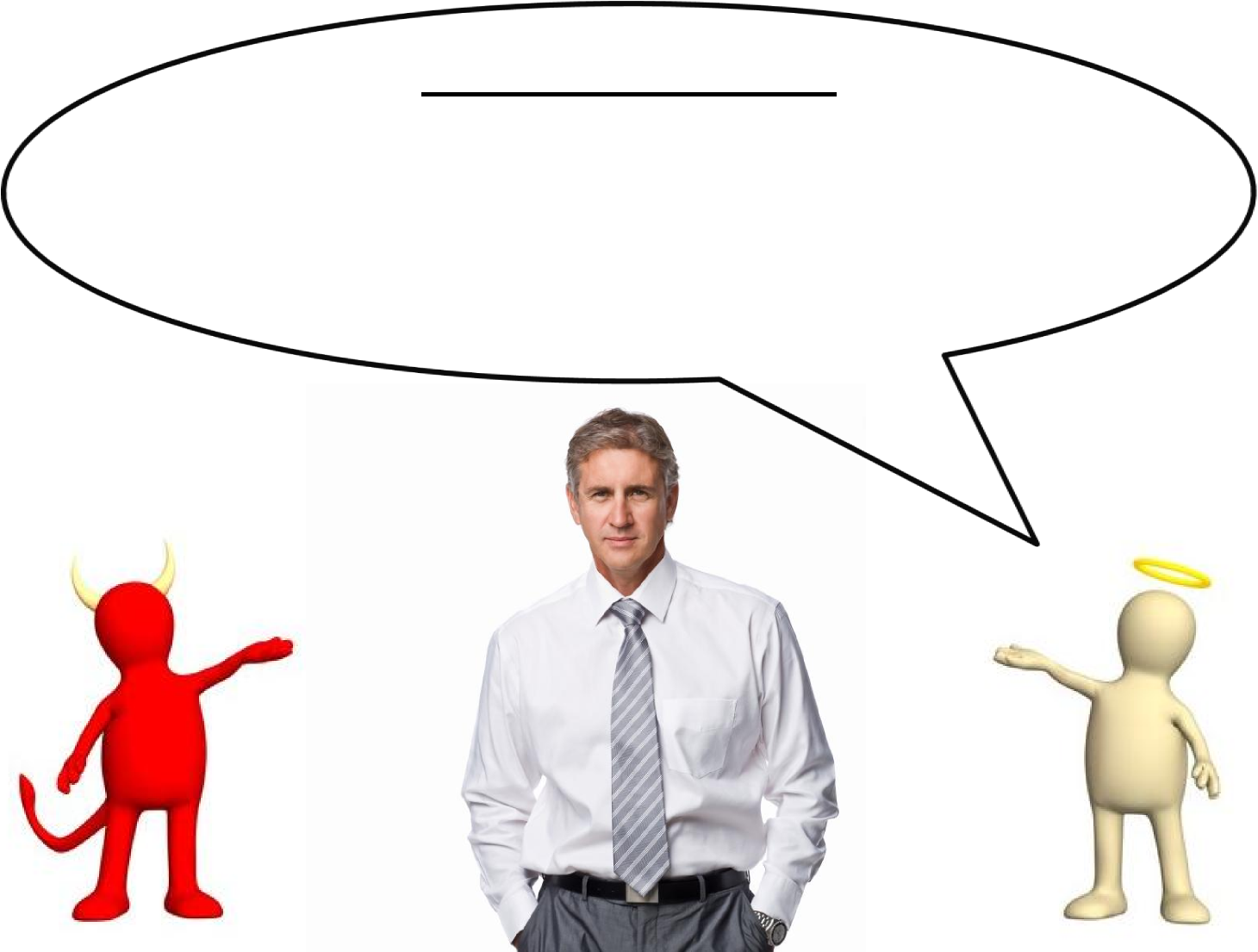 The Lord’s Supper
1 Corinthians 11:23-26
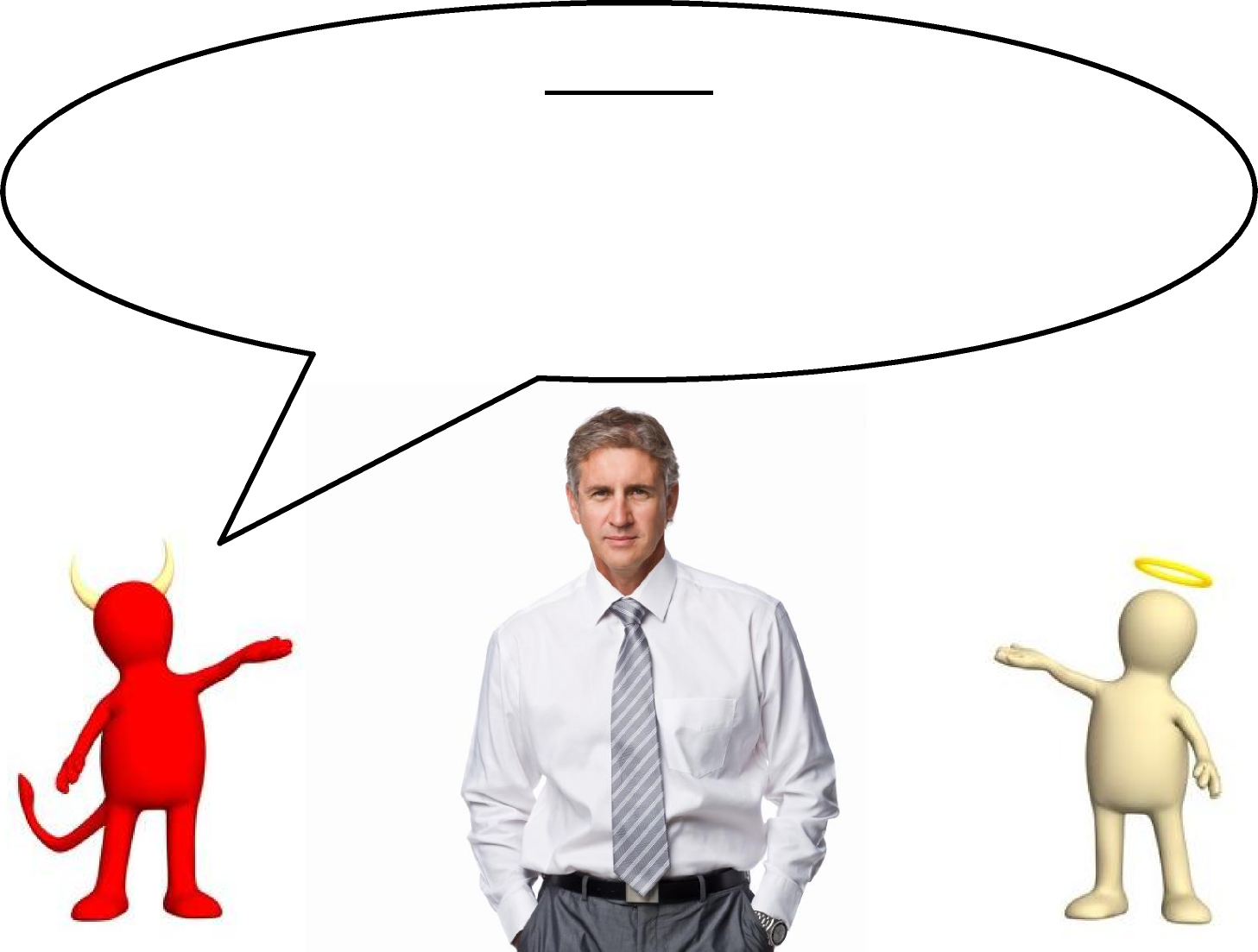 Singing 
I’m not a good singer. I’ll just listen.
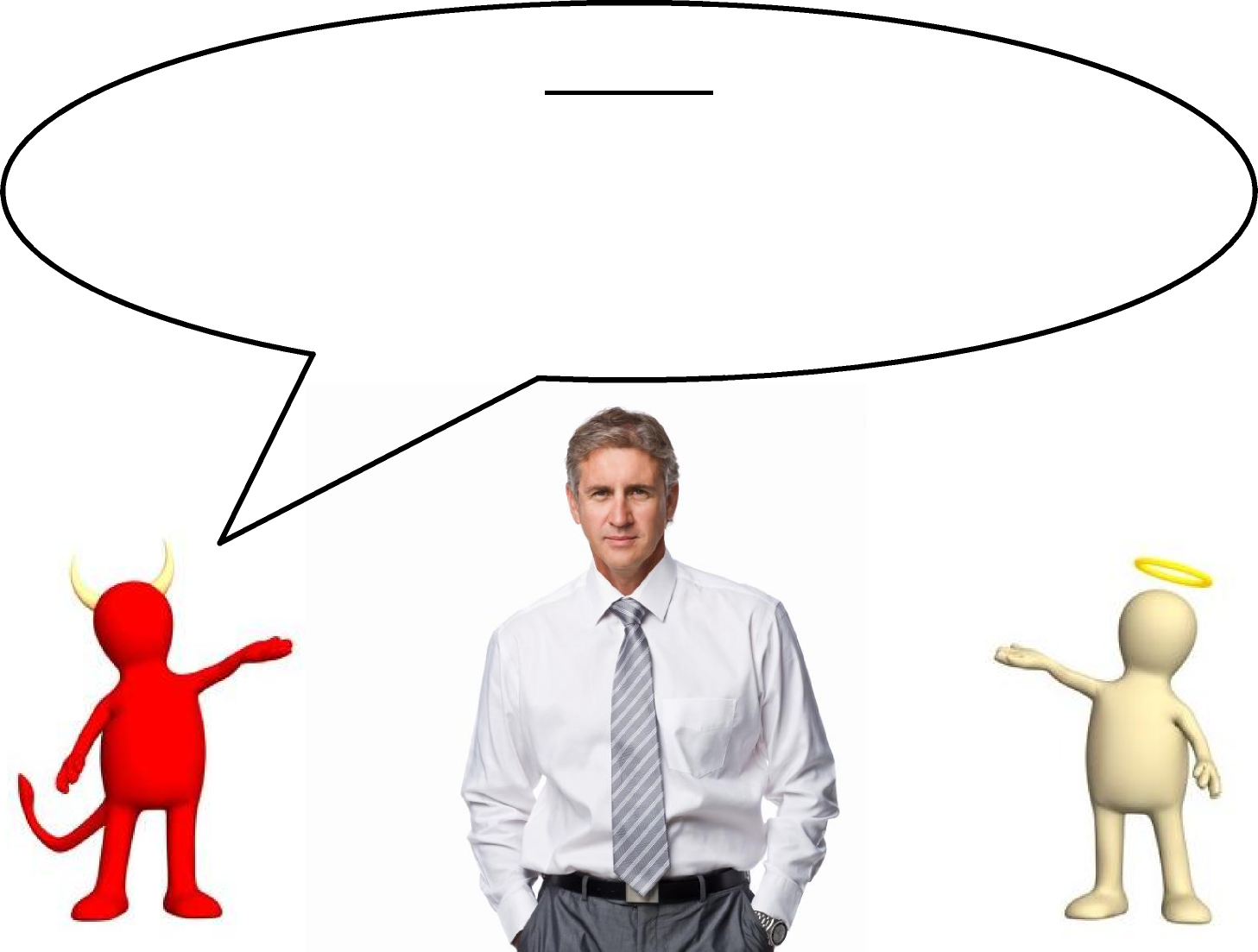 Singing
This would sound a lot better with a band.
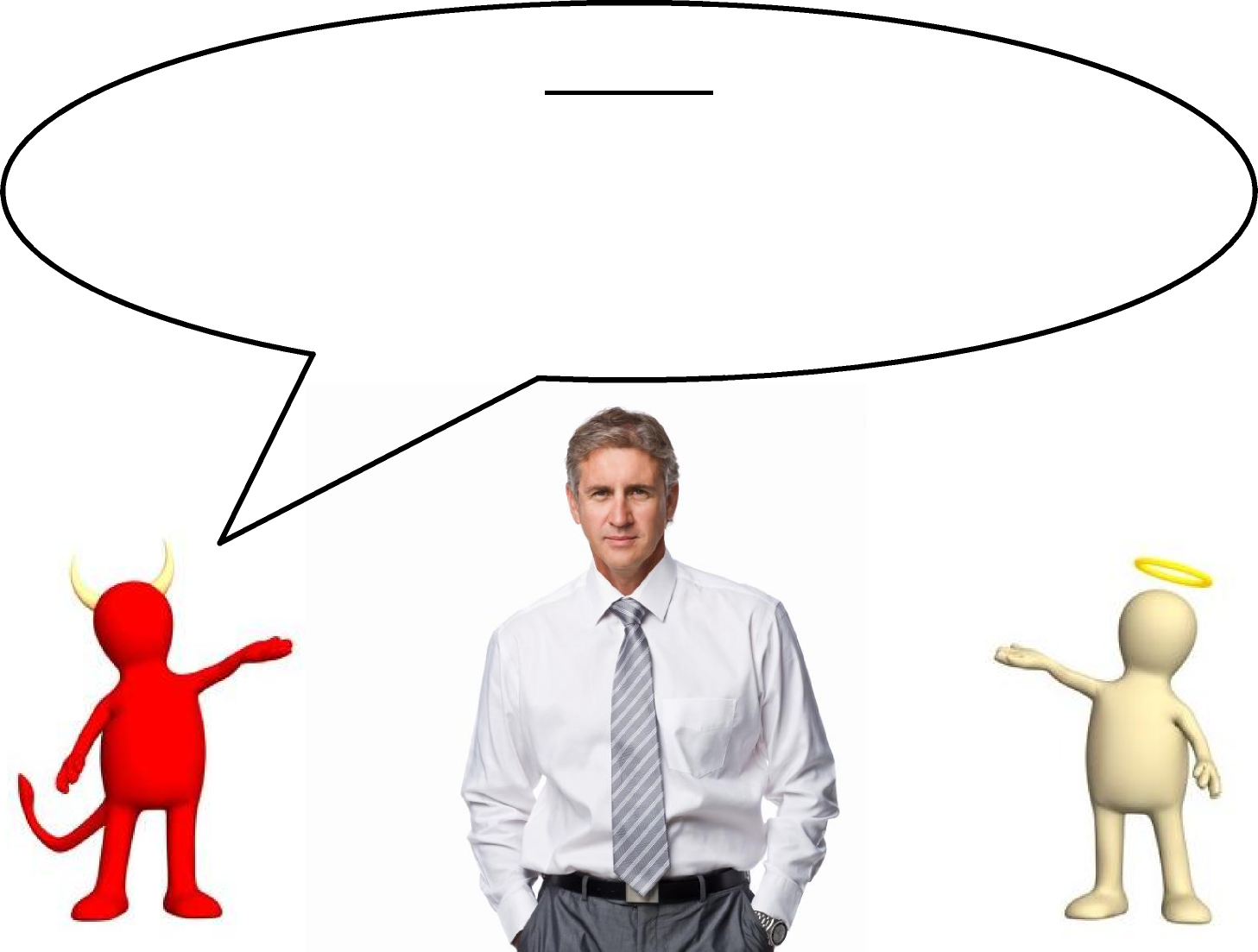 Singing
Wow...sister [insert name] is way off key!
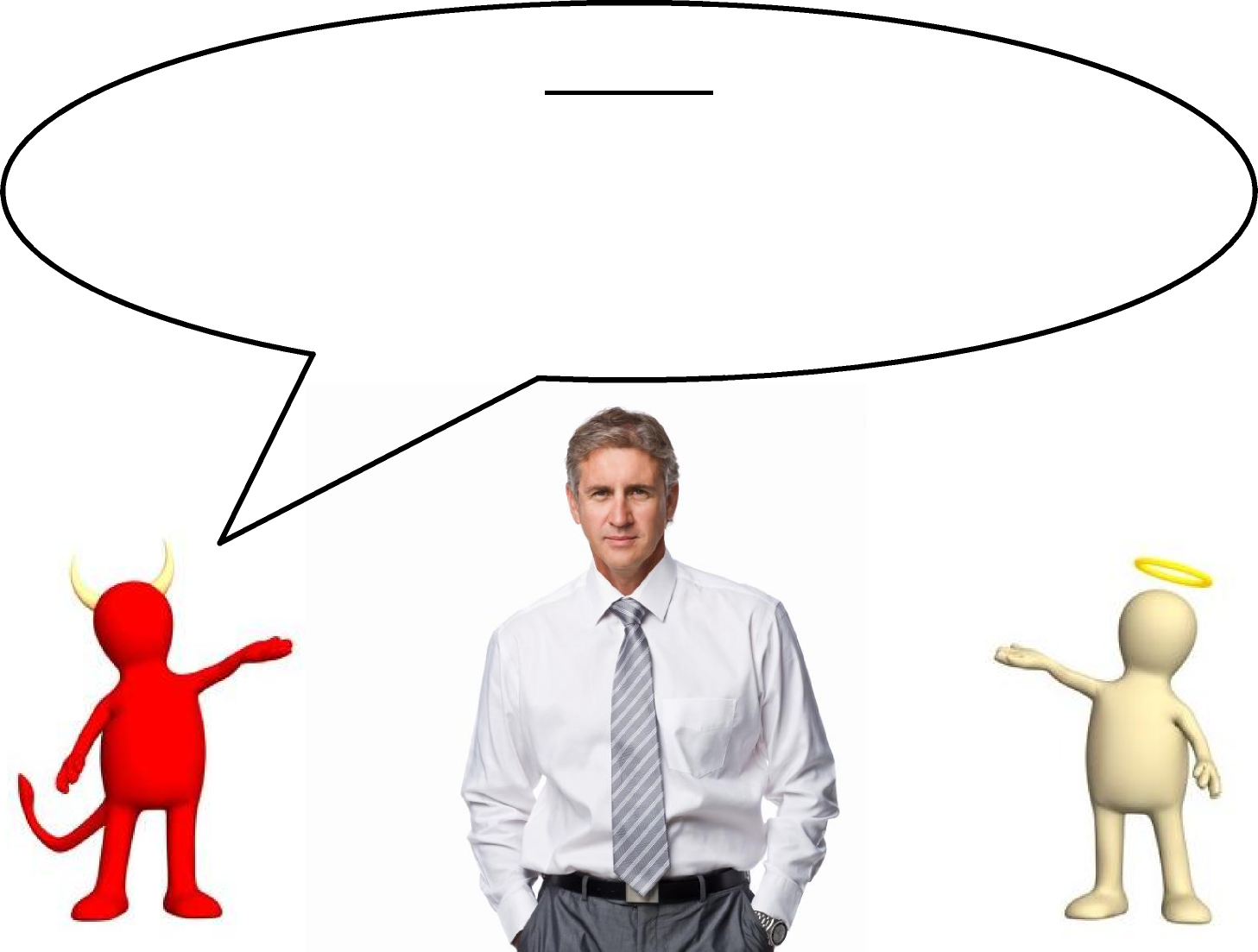 Singing 
I sound phenomenal!
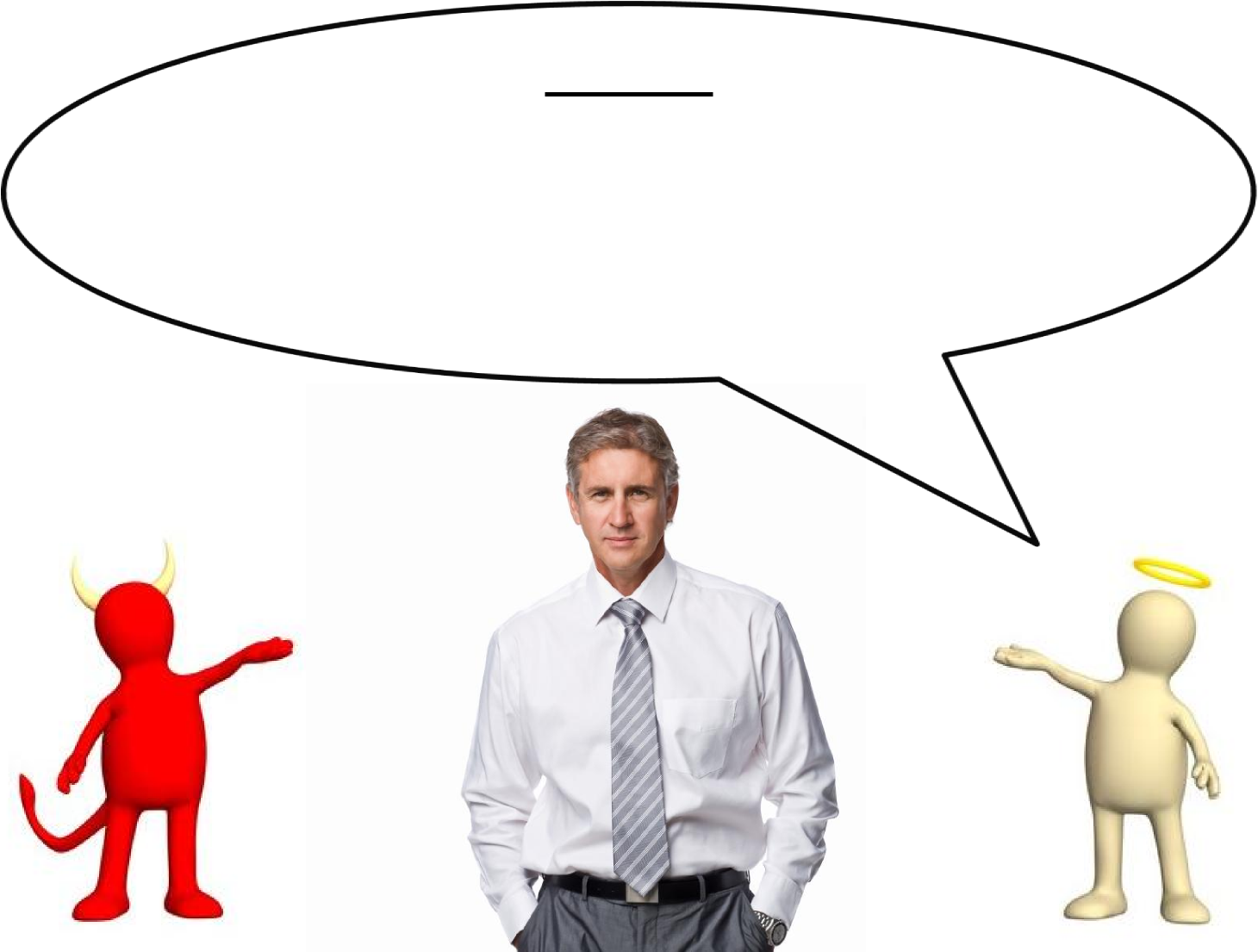 Singing 
Ephesians 5:19
1 Corinthians 14:15
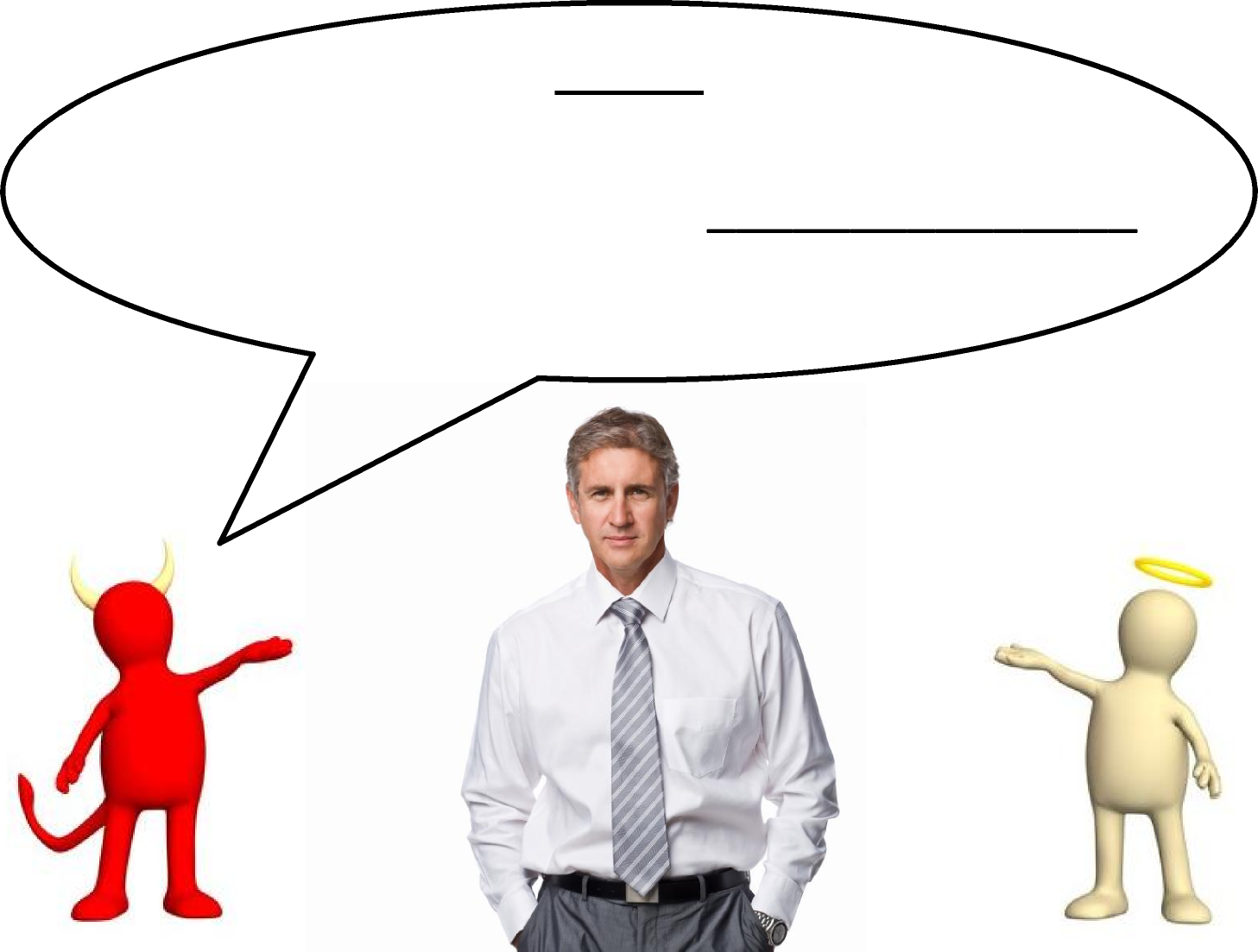 Prayer 
Ahh, time to think about
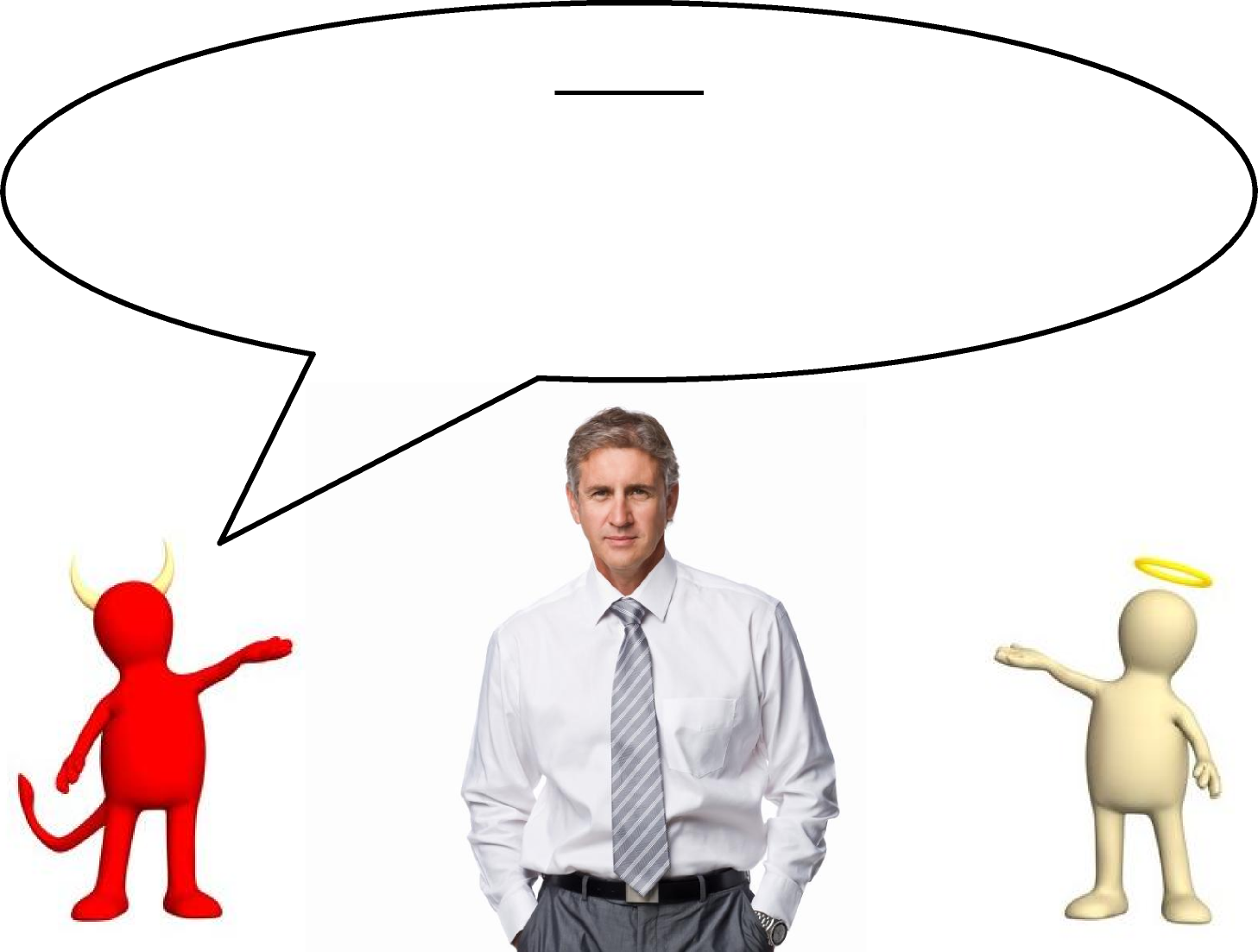 Prayer
Brother [insert name] isn’t folding his hands.
I’m so much holier than he is!
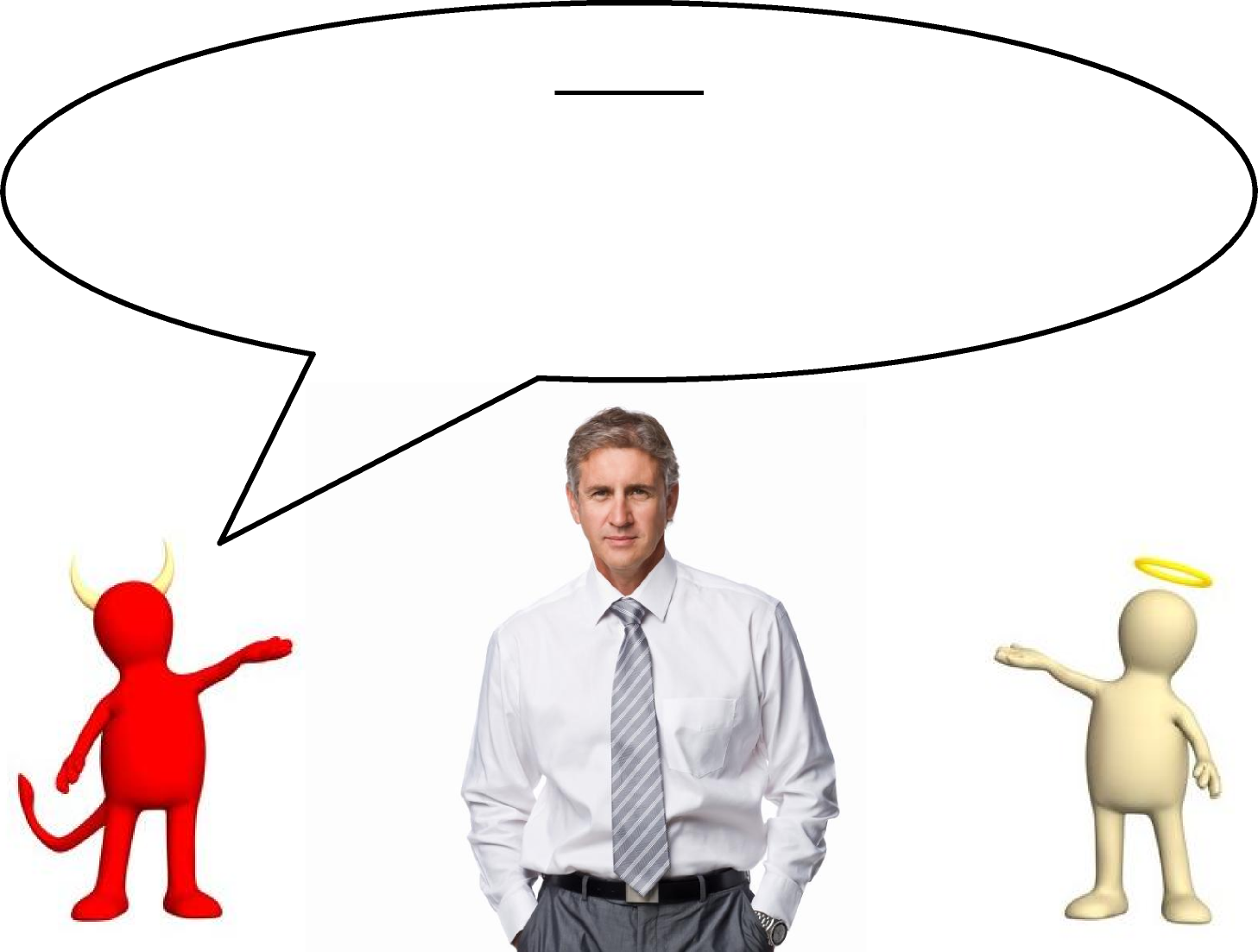 Prayer
Now to impress everyone with my vocabulary!
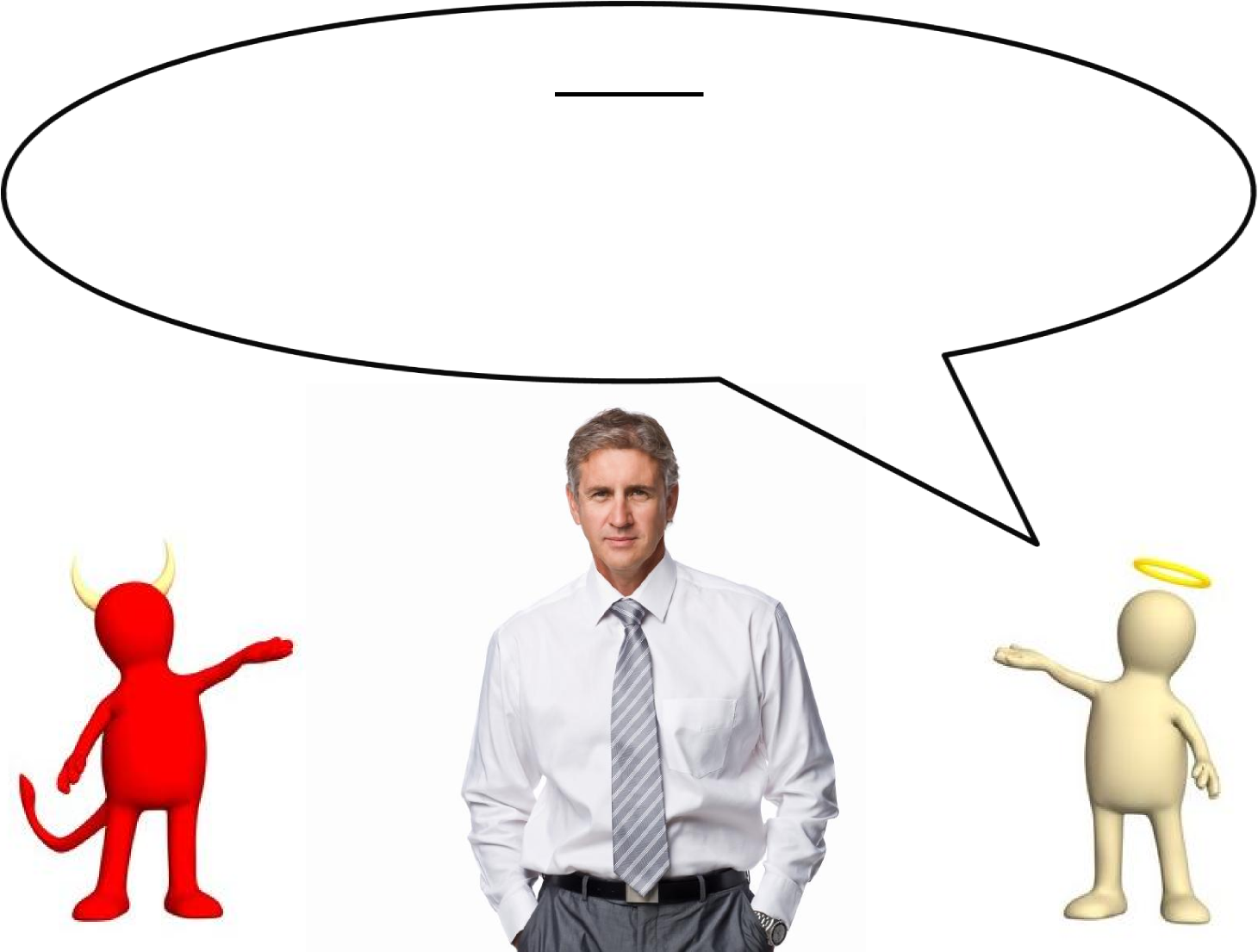 Prayer
Matthew 6:5-7
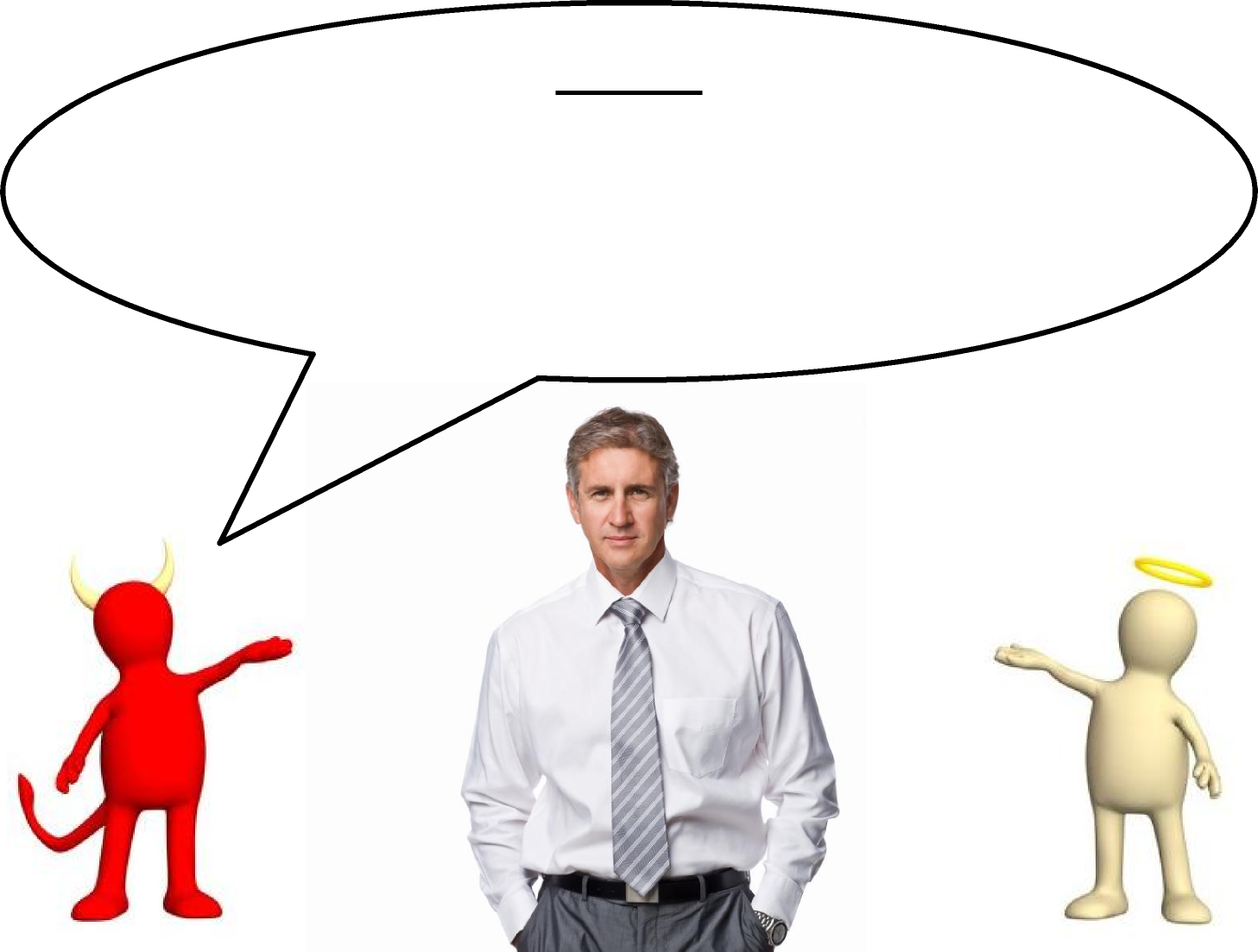 Giving
I think I have a few dollars in my pocket.
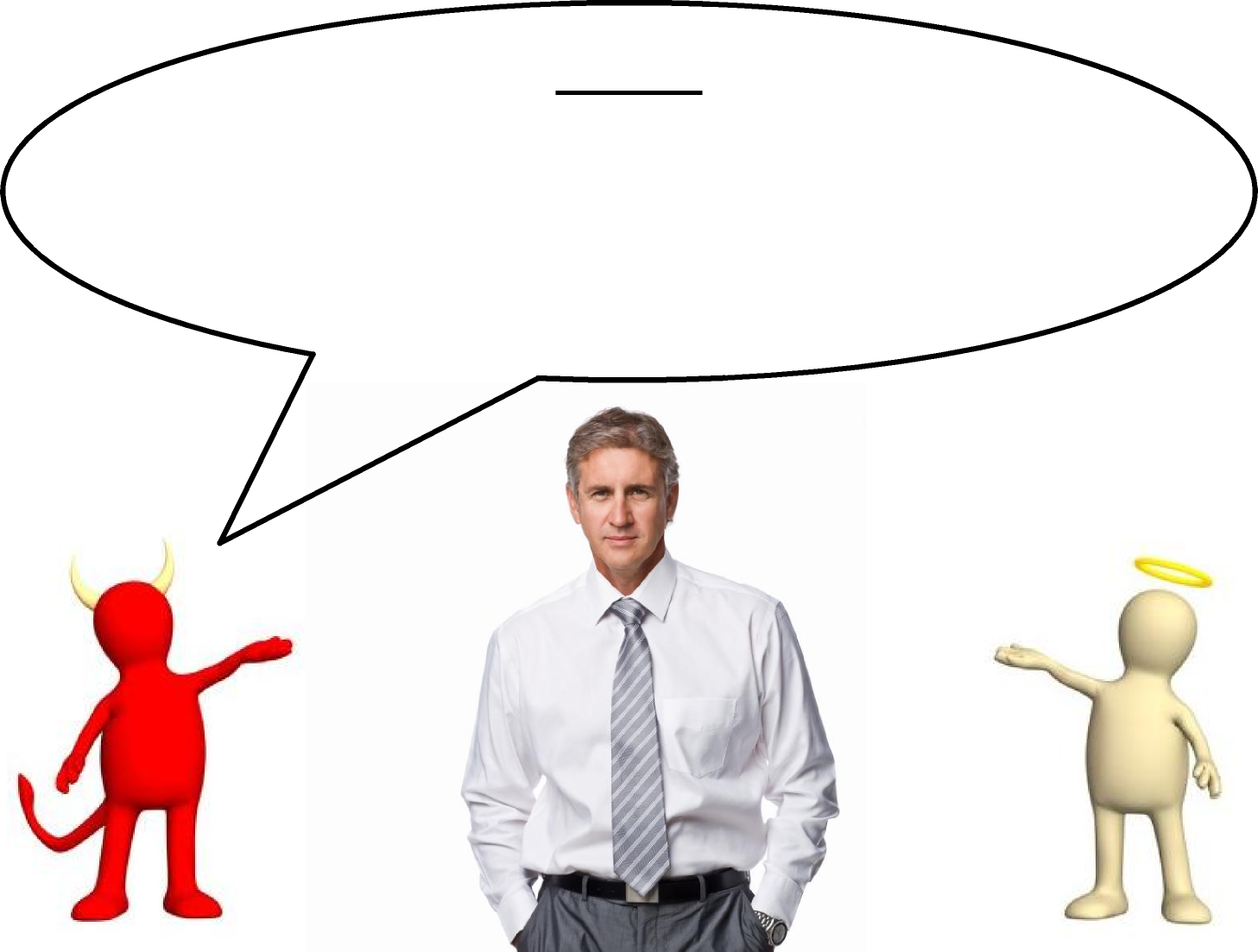 Giving 
Didn’t we just do this last week?
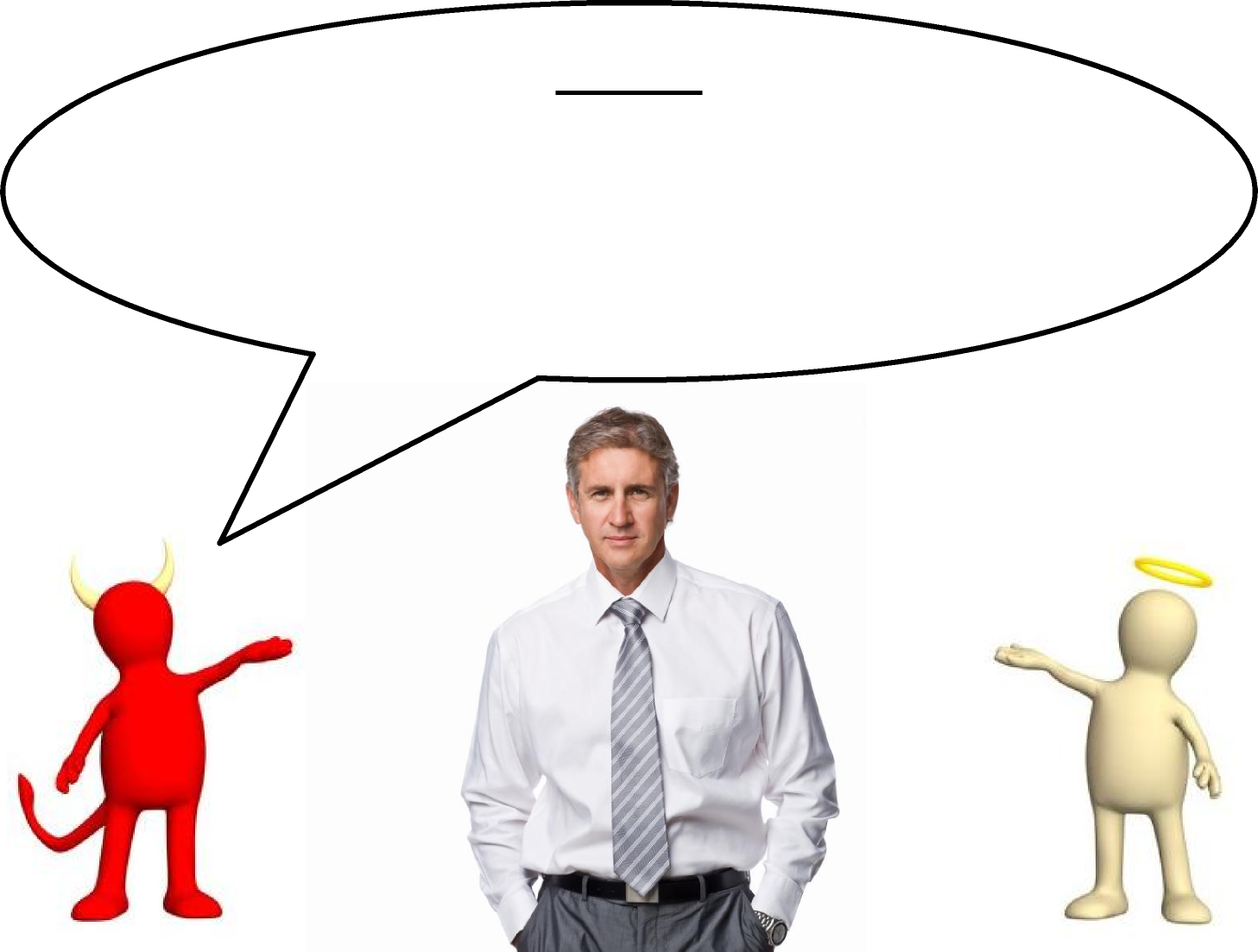 Giving
Maybe if I give a little extra, God will reward me.
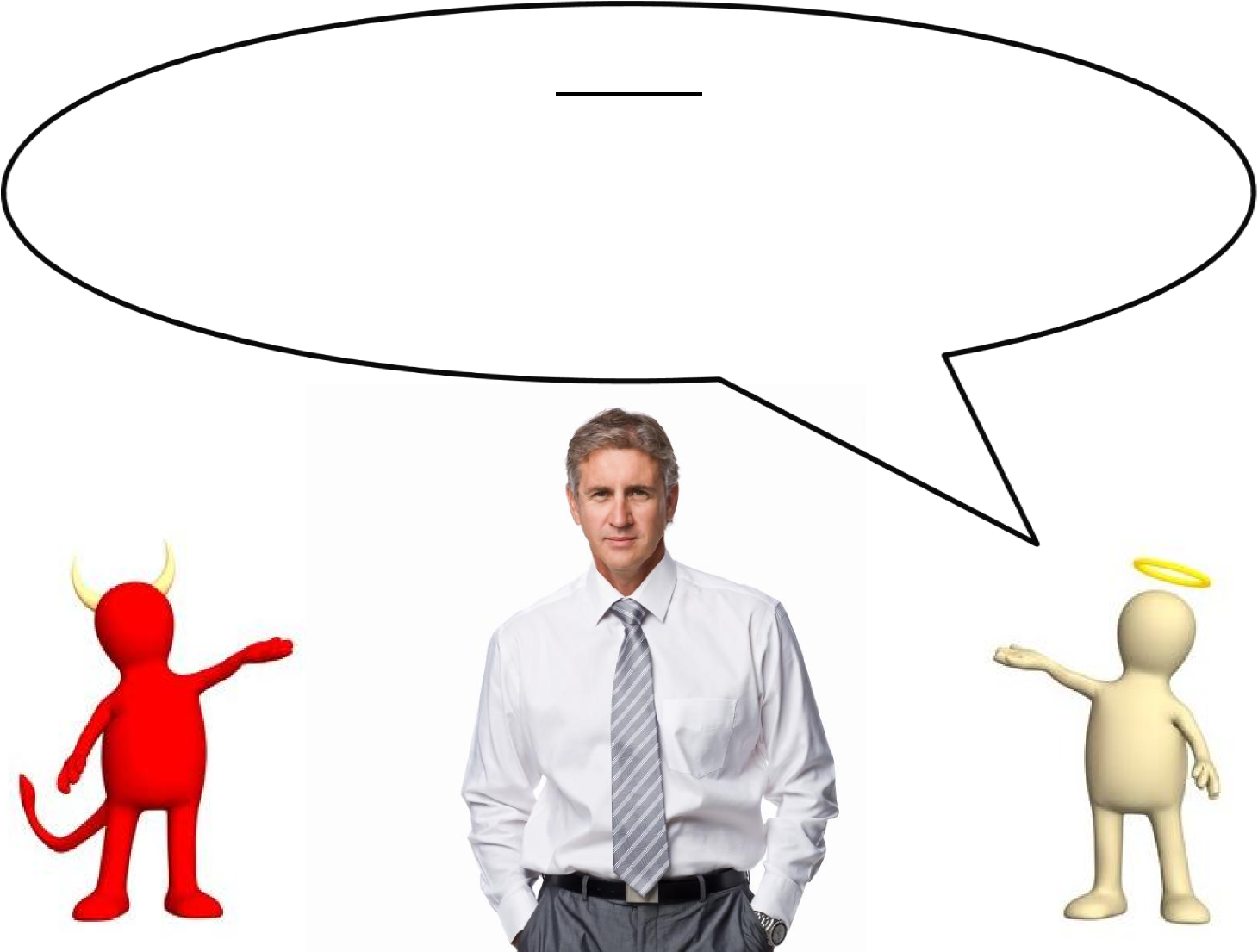 Giving 
2 Corinthians  9:7
1 Timothy 6:17-19
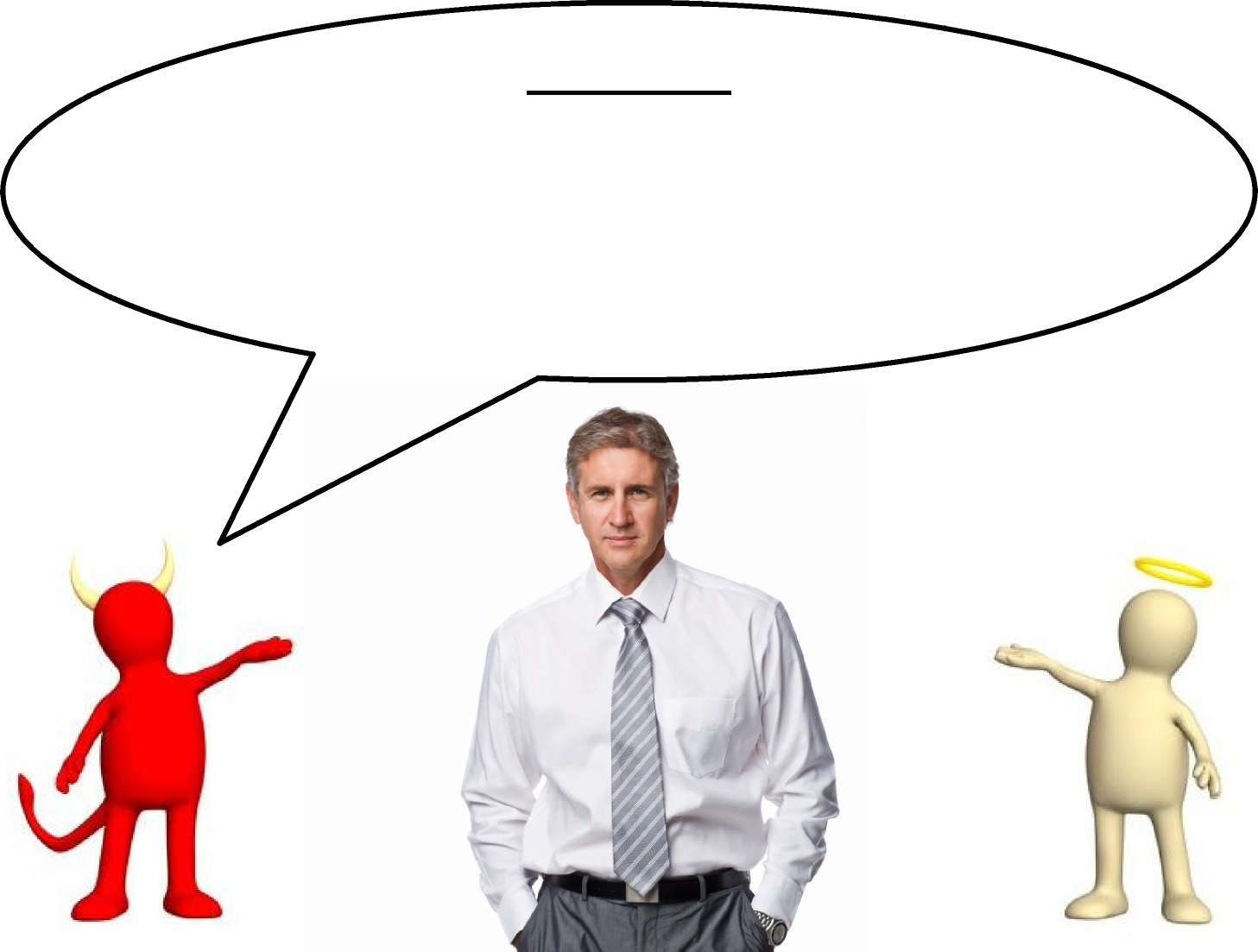 Teaching
The teacher’s tie is crooked...
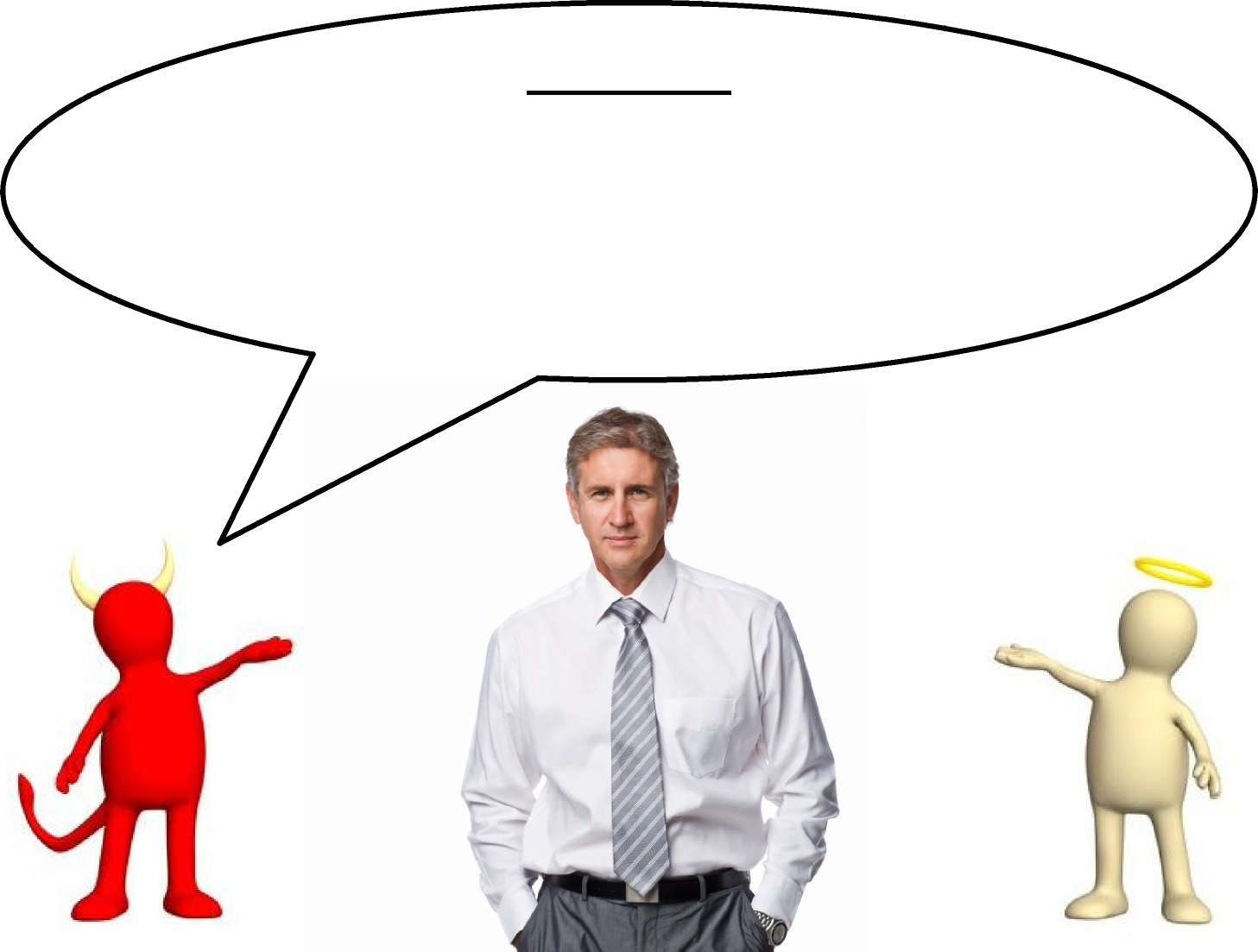 Teaching
I already know this stuff. No need to listen.
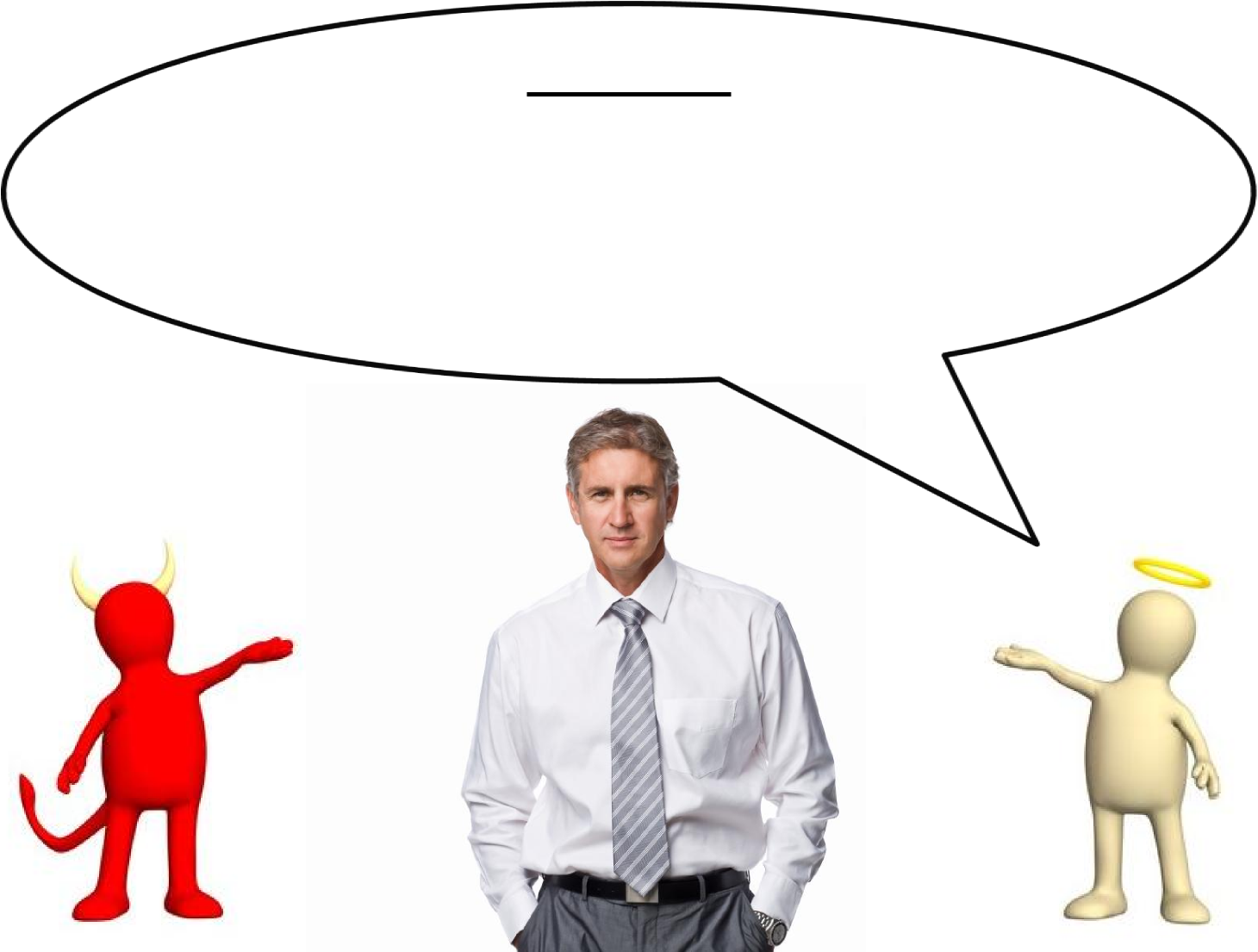 Teaching
James 1:22-25
 Acts 17:11
Why Are We Here?
John 6:26-27 
Hebrews 3:15
Oft we come together, 
Oft we sing and pray; 
Here we bring our offering 
On this holy day. 
Help us Lord Thy love to see, 
May we all in truth and spirit 
Worship Thee.
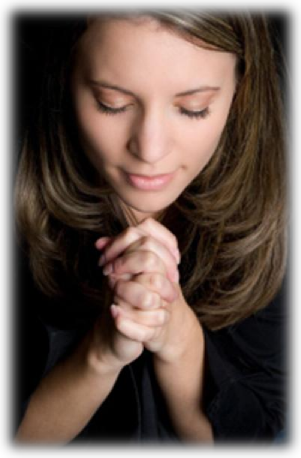 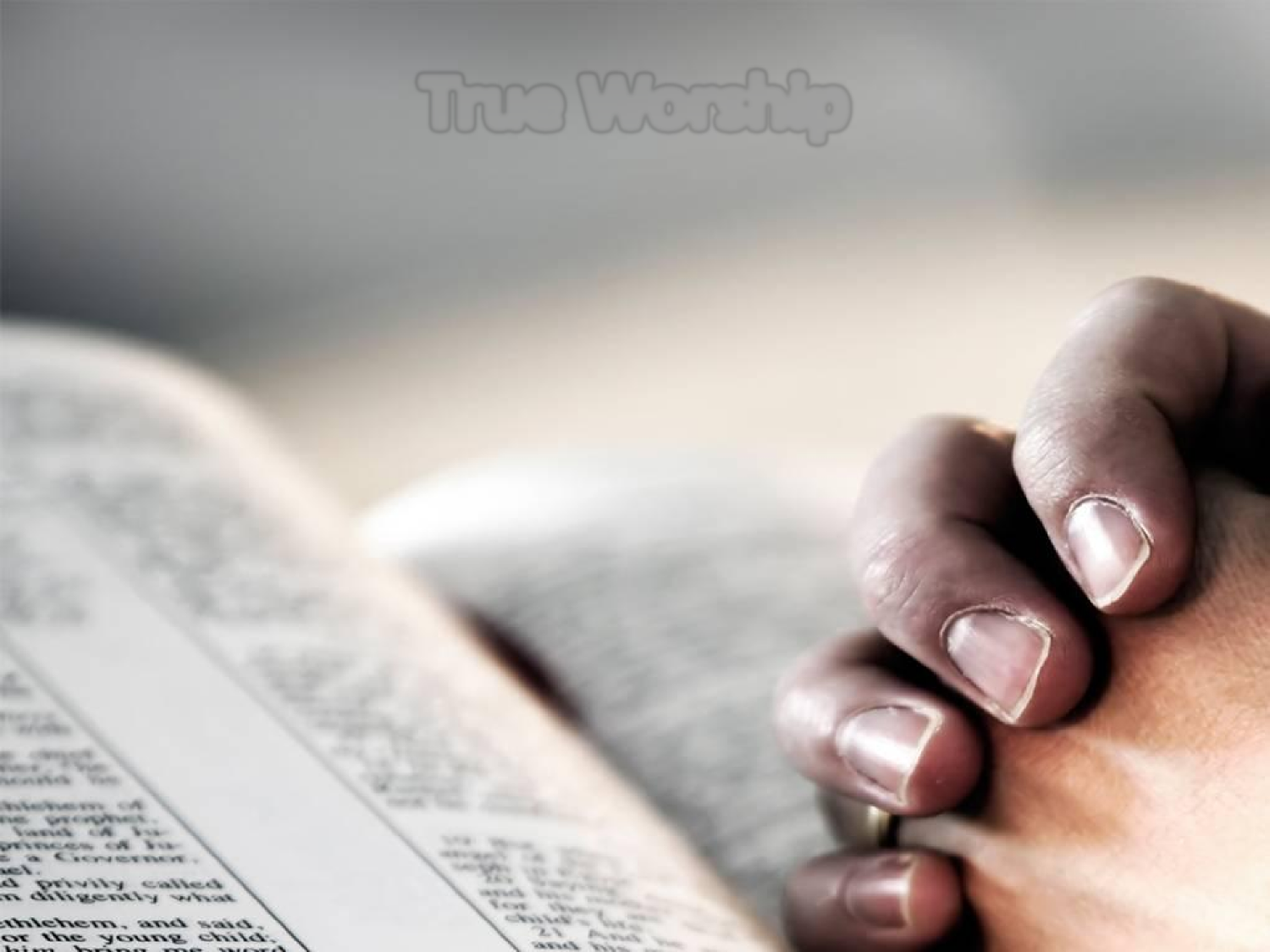 True Worship
John 14:6
Galatians 3:27